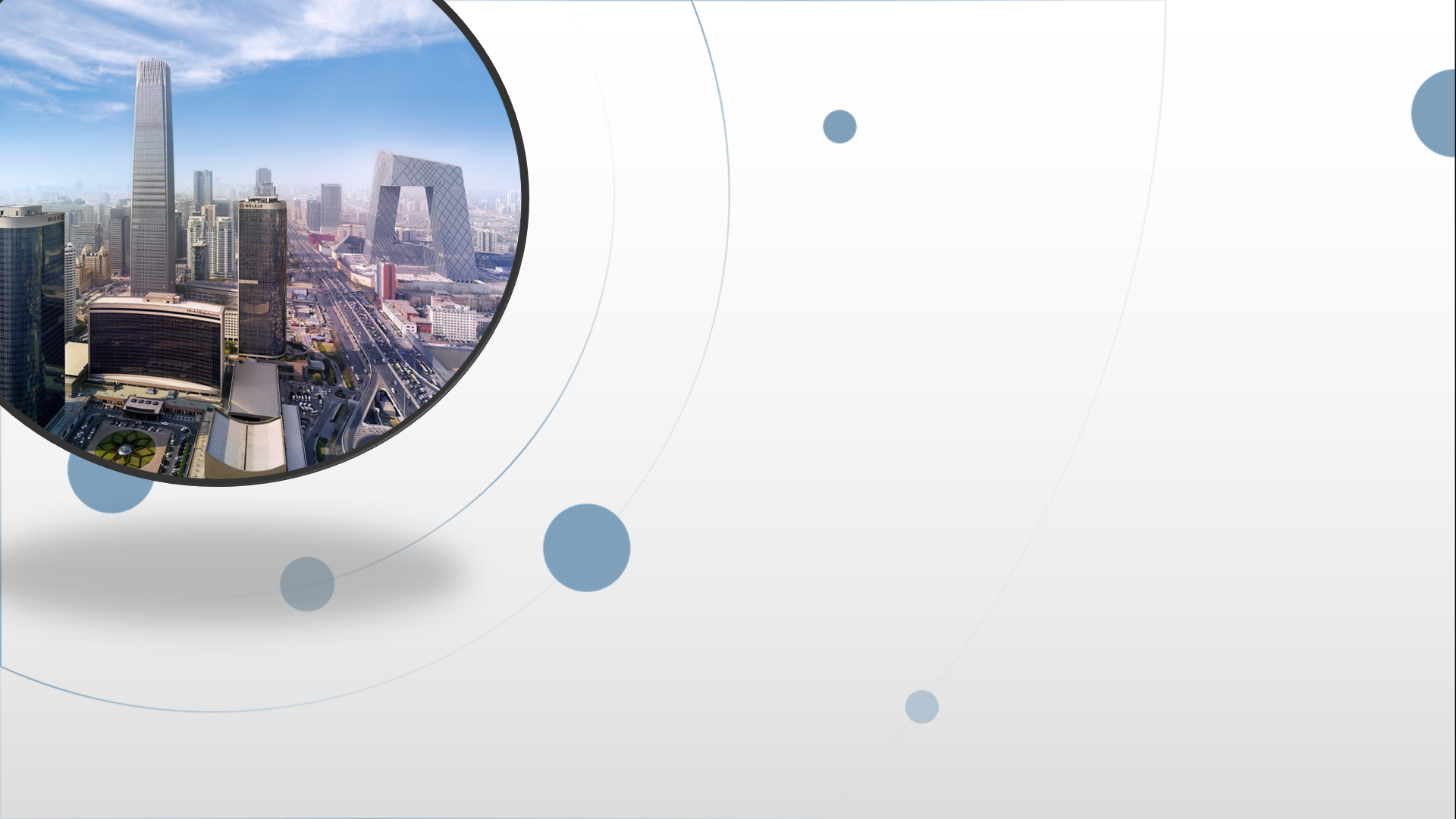 朝阳区线上课堂·高一年级语文
在《人民报》创刊纪念会上的演说演讲词的特点
北京市和平街第一中学  孙会
了解演讲词
演讲词，是指在重要场合或群众集会上发表讲话的文稿。在各种会议上，它用来交流思想、表达感情、发表意见和主张、提出号召与倡议。演讲词有三种类型。
①叙事型：以叙述为主要表达方式，辅以适当议论、说明和抒情。叙事演讲词通过对人物、事件、景物的记叙描述，表达演讲者的思想感情，反映社会生活的本质和规律。
②说理型：以议论为主要表达方式，它具有正确深刻的论点，使用确凿、有说服力的论据，进行富有逻辑性的论证。
③抒情型：以抒情为主要表达方式，在演说中抒发演讲者爱、恨、悲、喜等强烈感情，对听众动之以情，以“情”这把钥匙来开启听众的心灵之门。
写作背景
1856年4月14日，马克思作为流亡伦敦的外国革命人士的代表，应邀出席为纪念宪章派报纸《人民报》创刊四周年而举行的宴会。他利用请他讲话的机会，作了关于无产阶级的世界历史使命的演说。
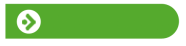 深入探究
1.在这篇演讲词中，作者为什么首先从1848 年革命谈起？
①形成落差，吸引听众。
在欧洲，19世纪中叶是一个崇尚革命、追求革命、推动革命的时代，是一个被革命气氛从四面八方包围着、压抑着的时代。发表演讲时，近代欧洲历史上规模最大、范围最广的资产阶级民主革命——1848年革命已经过去，新的革命高潮尚未到来。马克思首先从1848年革命谈起，称这场革命“只不过是一些微不足道的事件，是欧洲社会干硬外壳上的一些细小的裂口和缝隙”。此时，1848年革命的壮烈场面、浩大声势还深深印在听众的心中。因此，从听众的接受心理来看，马克思对1848年革命的这种评价就与听众的接受期待产生了巨大的落差，从而从一开始就紧紧地抓住了听众。
②形成对照，突出无产阶级革命。
在这篇演说词里，马克思意欲以1848年革命来对照反衬由它“宣布”预示的无产阶级解放运动。他把无产阶级解放运动喻为“一片汪洋大海”，一旦它汹涌动荡起来，“就能把由坚硬岩石构成的大陆撞得粉碎”。马克思把1848 年资产阶级民主革命与将来的无产阶级革命以比喻性的评价对照起来，这就把后者的宏伟气势、重大意义艺术地展示在听众的面前，震撼着人们的心灵。
2.这篇演讲词虽然不长，但逻辑严密、推断合理，有强烈的感染力，请结合文本分析作者是如何做到的。
演说的中心观点是无产阶级在社会革命中起主要作用，在资本主义社会生产力与生产关系的尖锐矛盾下，最终推翻资本主义，建立共产主义。但作者并未直接抛出这一观点。开篇先由1848年革命谈起，由资产阶级民主革命的不足引出无产阶级革命。接着作者从历史唯物主义的角度指出社会革命由来已久，“并不是1848年发明出来的新东西”，随后直奔主题，点明资产阶级社会的主要矛盾，在全社会的层面上展示了资本主义社会生产力与生产关系之间的尖锐对抗，如“机器具有减少人类劳动和使劳动更有成效的神奇力量，然而却引起了饥饿和过度的疲劳”“技术的胜利，似乎是以道德的败坏为代价换来的”“我们的一切
发明和进步，似乎结果是使物质力量成为有智慧的生命，而人的生命则化为愚钝的物质力量”，即“一方面产生了以往人类历史上任何一个时代都不能想象的工业和科学的力量；而另一方面却显露出衰颓的征兆”。
在层层铺垫、逐步分析的基础上，演说水到渠成地得出结论：新生力量——工人，是无产阶级革命的主要力量。最后以形象的比喻发出胜利的号召：无产阶级革命必将在欧洲取得胜利。
演说的观点是在分析了资本主义社会的生产力、生产关系、上层建筑的矛盾，分析了资本主义社会的阶级关系的基础上得出的，闪耀着科学的光芒，使听众信服。
5.本文用生动形象的语言表现了深邃的思想，试加以分析。
①思想深邃。
在第四段文字中，马克思提及了“机器”“财富”“技术”等推动社会进步的事物，但在资本主义社会中，与这些事物有关的许多神圣的东西都被亵渎了，如“道德”等。作者深刻地看到了技术进步背后的东西，在文章最后提出了“无产阶级就是执刑者”的观点。这些均体现出其观察问题的细致，思考问题的深入。
②语言形象生动。
在演说中，马克思或运用生动形象的比喻，或例举大量的事实；或用长句，或用短句；或运用“狡狯的精灵”“‘菲默法庭’的判决”等比喻，隽永的语言始终在一种鲜活的语境和生动的文化氛围中，取得了生动形象的效果。
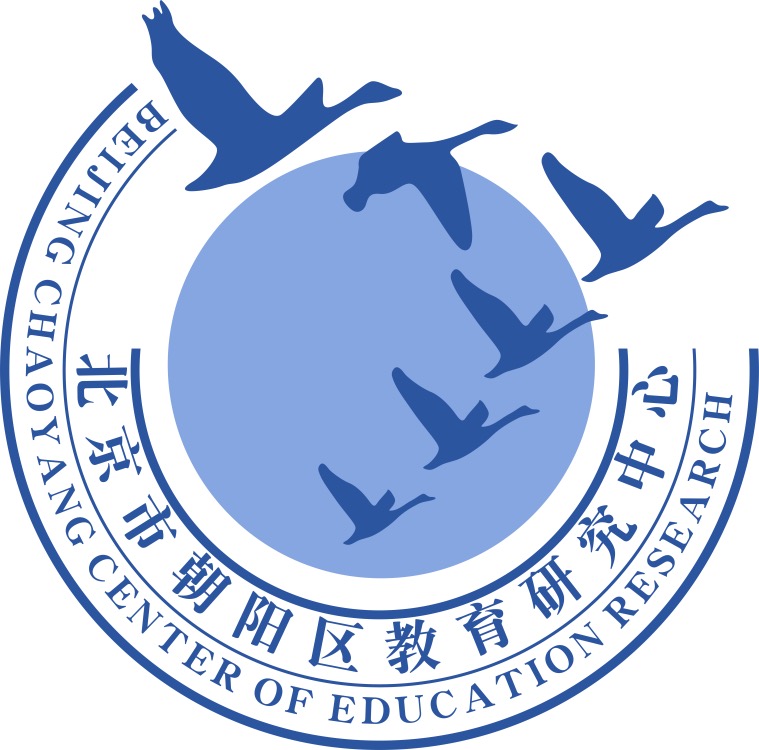 谢谢您的观看
北京市朝阳区教育研究中心  制作